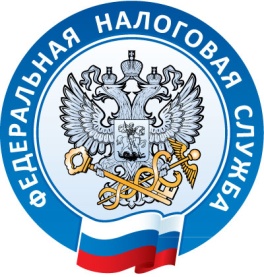 Межрайонная ИФНС России №12
по Республике Татарстан
ПАТЕНТНАЯ СИСТЕМА НАЛОГООБЛОЖЕНИЯ
(ПСН)
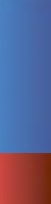 Документы
Налоговый кодекс Российской Федерации (часть вторая главы 26.2 и 26.5) от 05.08.2000 N 117-ФЗ;

Федеральный закон от 23.11.2020 №373-ФЗ «О внесении изменений в главы 26.2 и 26.5 части второй Налогового кодекса Российской Федерации;

Закон Республики Татарстан  от 29.09.2012 N 65-ЗРТ (ред. от 28.11.2019) "О введении на территории Республики Татарстан патентной системы Налогообложения" (принят ГС РТ 13.09.2012);

Классификатор видов предпринимательской деятельности, в отношении которых законом субъекта Российской Федерации предусмотрено применение патентной системы налогообложения
2
Условия применения:
Ограничения:
Применяется для ограниченного перечня видов предпринимательской деятельности, подлежащих налогообложению в рамках  ПСН. Всего их 80, однако перечень может быть расширен законами субъектов Российской Федерации, применяется на территории субъекта РФ;
Средняя численность наемных работников не должна превышать за налоговый период 15 человек;
 Доход не может превышать 60 млн. руб. в год;
Не применяется в отношении:
видов предпринимательской деятельности, осуществляемых в рамках договора простого  товарищества (договора о совместной деятельности) или договора доверительного управления имуществом;
розничной торговли, осуществляемой через объекты стационарной торговой сети с площадью торгового зала более 150 квадратных метров;
услуг общественного питания, оказываемых через объекты организации общественного питания с площадью зала обслуживания посетителей более 150 квадратных метров;
услуг по перевозке грузов и пассажиров ИП, имеющими на праве собственности или ином праве (пользования, владения и (или) распоряжения) более 20 автотранспортных средств, предназначенных для оказания таких услуг;
оптовой торговли, а также торговли, осуществляемой по договорам поставки.
3
Преимущества:
Применение режима заменяют уплату:
НДФЛ в отношении доходов, являющихся объектом обложения налогом на профессиональный доход;
НДС (кроме НДС при импорте товаров и НДС в качестве налогового агента);
налога на имущество (за исключением объектов недвижимости, налоговая база по которым определяется как их кадастровая стоимость);
Простота использования:
Отчетность при ПСН не представляется;
Налог уплачивается 1 или 2 раза в год;
Патент выдается с любой даты, на период от 1 до 12 месяцев исключительно в пределах календарного года;
Возможность уменьшения налога на сумму страховых взносов на обязательное пенсионное страхование, обязательное социальное страхование на случай временной нетрудоспособности .
4
Что не относится для целей ПСН к розничной торговле (п.3 ст.346.43 НК РФ)
Розничная торговля - предпринимательская деятельность, связанная с торговлей товарами (в том числе за наличный расчет, а также с использованием платежных карт) на основе договоров розничной купли-продажи. К данному виду предпринимательской деятельности не относится реализация подакцизных товаров, указанных в подпунктах 6 - 10 пункта 1 статьи 181 настоящего Кодекса, продуктов питания и напитков, в том числе алкогольных, как в упаковке и расфасовке изготовителя, так и без таких упаковки и расфасовки, в барах, ресторанах, кафе и других объектах организации общественного питания, газа, грузовых и специальных автомобилей, прицепов, полуприцепов, прицепов-роспусков, автобусов любых типов, товаров по образцам и каталогам вне стационарной торговой сети (в том числе в виде почтовых отправлений (посылочная торговля), а также через телемагазины, телефонную связь и компьютерные сети), передача лекарственных препаратов по льготным (бесплатным) рецептам, а также продукции собственного производства (изготовления). Реализация лекарственных препаратов, подлежащих обязательной маркировке средствами идентификации, в том числе контрольными (идентификационными) знаками , обувных товаров и предметов одежды, принадлежностей к одежде и прочих изделий из натурального меха, подлежащих обязательной маркировке средствами идентификации, в том числе контрольными (идентификационными) знаками по перечню кодов Общероссийского классификатора продукции по видам экономической деятельности и (или) по перечню кодов товаров в соответствии с Товарной номенклатурой внешнеэкономической деятельности ЕАЭС, определяемых Правительством Р Ф, для не относится к розничной торговле. Реализация через торговые автоматы товаров и (или) продукции общественного питания, изготовленной в этих торговых автоматах, относится  к розничной торговле.
5
Подакцизные товары реализация которых не  относится к розничной торговле для целей ПСН(пп. 6 - 10 п. 1 ст. 181 НК РФ)
«6. автомобили легковые;
6.1) мотоциклы с мощностью двигателя свыше 112,5 кВт (150 л.с.);
7) автомобильный бензин;
8) дизельное топливо;
9) моторные масла для дизельных и (или) карбюраторных (инжекторных) двигателей;
10) прямогонный бензин.»
6
Расчет налога:
7
Расчет налога в переходный период:
Для ИП, применявшим в четвертом квартале 2020 года по соответствующему виду предпринимательской деятельности систему налогообложения в виде ЕНВД действует переходный период сроком до 31 марта 2021год, по видам деятельности со следующей величиной месячной базовой доходности:
8
Расчет налога в переходный период:
В целях выдачи таких патентов размер потенциально возможного к получению индивидуальным предпринимателем годового дохода по соответствующему виду предпринимательской деятельности определяется как произведение 12-кратной базовой доходности по такому виду предпринимательской деятельности, величины физического показателя, характеризующего такой вид предпринимательской деятельности, коэффициента-дефлятора, установленного в целях применения главы 26.3 Налогового кодекса Российской Федерации на 2020 год, коэффициента пересчета налоговой ставки 15/6 и уменьшающего коэффициента 0,5
Для примера произведем расчет суммы патента для объекта торговой сети с площадью зала обслуживания 70м2 по виду деятельности розничная торговая на период действия до 31 марта 2021г.
9
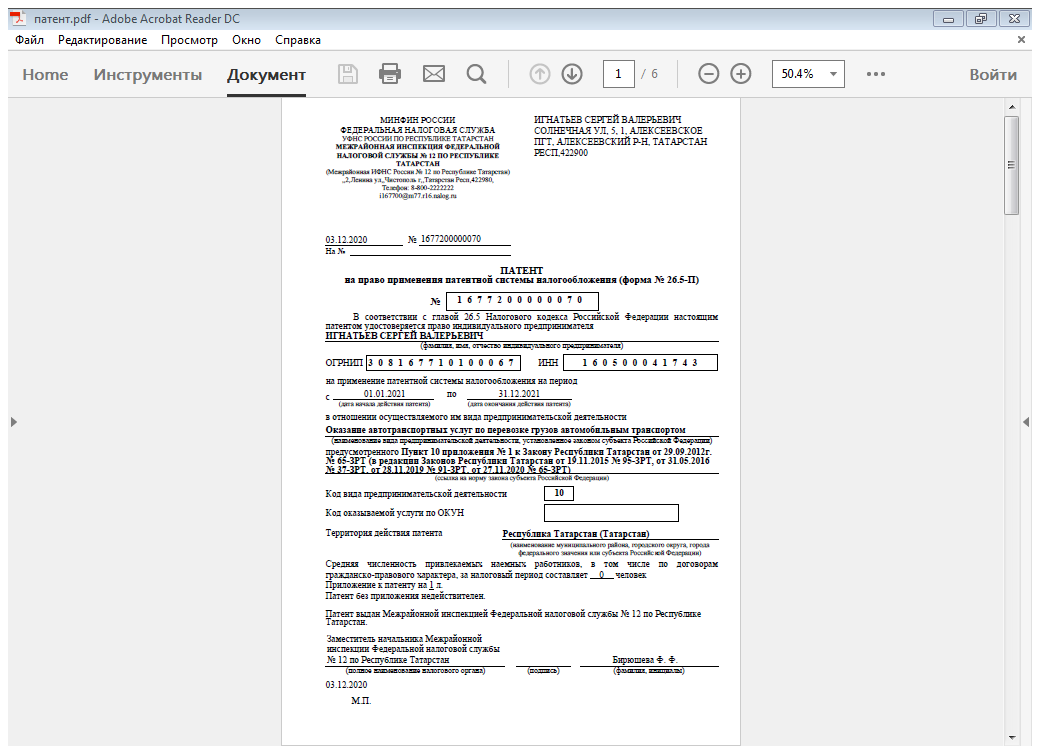 10
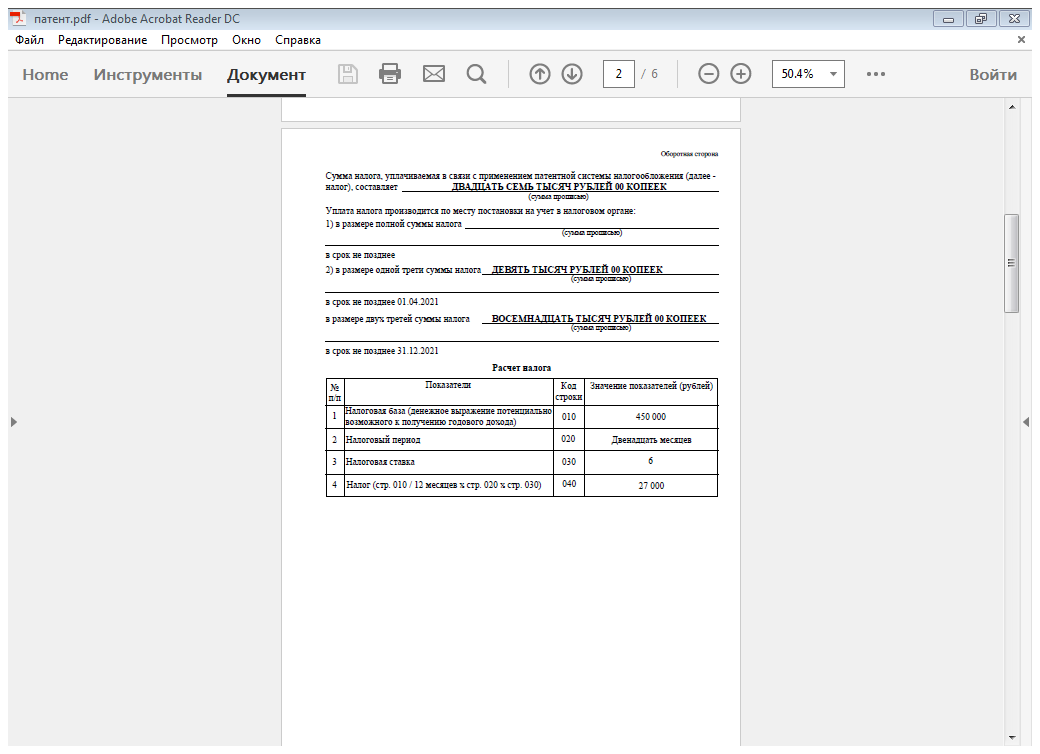 11
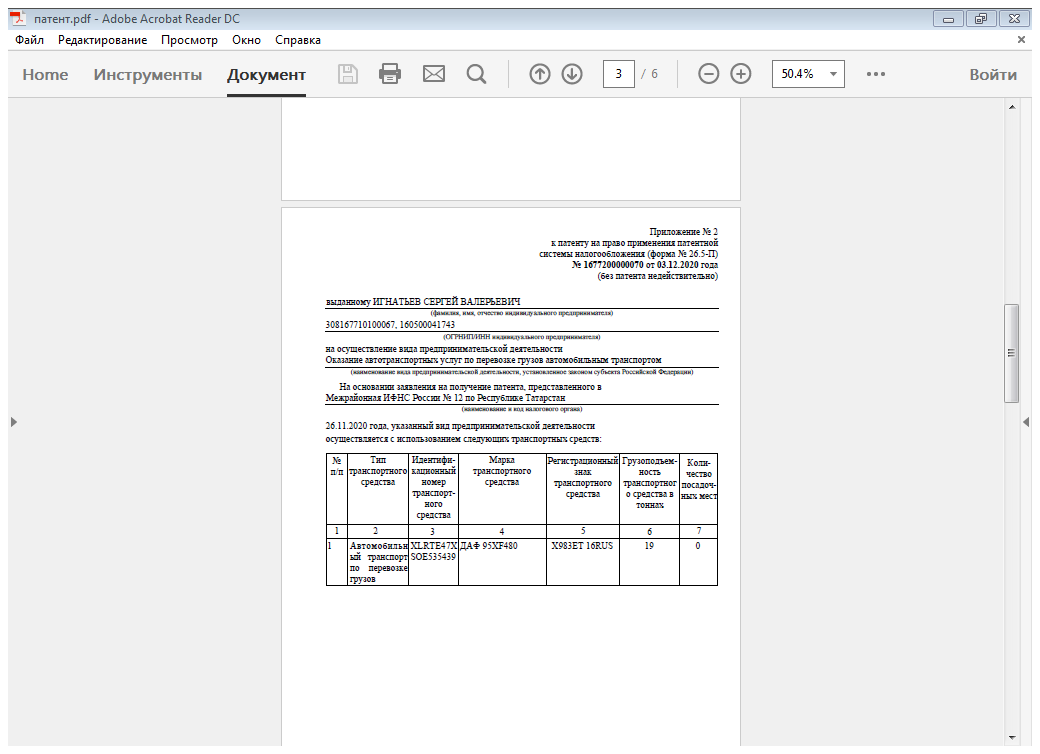 12
Спасибо за внимание!
13